Branchenbild der deutschen Wasserwirtschaft 2020
BDEW-Auswertung und -Ergänzung
Februar 2021
2
Disclaimer
Alle Inhalte wurden nach bestem Wissen und Gewissen mit größter Sorgfalt erstellt. Es ist gestattet, diese Präsentation ganz oder teil- bzw. auszugsweise zu verwenden. Eine Einfügung des eigenen Logos ist gestattet unter Verweis auf den Urheber.  Eine Veränderung der Inhalte der Präsentation ist nicht gestattet. Der BDEW übernimmt in diesem Fall keine Gewähr für die Richtigkeit und schließt jedwede Haftung aus. 
Bei Fragen komme Sie gerne auf uns zu.
Februar 2021
3
Kernaussagen
Leistungsfähigkeit
Langfristige Sicherheit der Ver- und Entsorgung
Hohe Trinkwasserqualität
Hohe Abwasserentsorgungsstandards
Hohe Kundenzufriedenheit
Sorgsamer Umgang mit den Wasserressourcen bei wirtschaftlicher Effizienz
Februar 2021
4
Kernaussagen
Organisation und Wirtschaftlichkeit
Wasserversorgung und Abwasserentsorgung sind Kernaufgaben der öffentlichen Daseinsvorsorge
Demokratisch legitimierte Organe treffen strategische Entscheidungen über Organisationsformen, Beteiligungen und Kooperationen
Entgelte, Qualität, Umweltauflagen sowie Wasserentnahmerechte und Einleitrechte unterliegen strenger staatlicher Kontrolle
Gebühren und Preise werden maßgeblich durch spezifische regionale und lokale Rahmenbedingungen bestimmt
Februar 2021
5
Kernaussagen
Aufgaben und Herausforderungen (1)
Steigende Anforderungen an einen modernen nachhaltigen Umgang mit Wasser 
Wachsende Bedeutung des ganzheitlichen Ansatzes mit dem Ziel einer integrierten Wasserwirtschaft (Gewässerunterhaltung, Küsten- und Hochwasserschutz,…)
Veränderungen gesellschaftlicher Prioritäten (Energieverbrauch, Energieeffizienz, Ressourcenschutz)
Februar 2021
6
Kernaussagen
Aufgaben und Herausforderungen (2)
Demografischer Wandel, Klimawandel, konkurrierender Wasserbedarf, Nutzungskonflikte, anthropogene Spurenstoffe und weitere Verunreinigungen
Die deutsche Wasserwirtschaft stellt sich diesen Herausforderungen und setzt sich vor Ort für flexible und angepasste Lösungen im gesellschaftlichen Konsens ein
Der BDEW unterstützt seine Mitglieder bei der Bewältigung dieser Aufgaben (siehe Präsentation zu den „BDEW-Lösungsansätzen“)
Februar 2021
7
Wassernutzung in Deutschland 2016
Februar 2021
8
Wasserförderung nach Wasserarten
Februar 2021
9
Unternehmensformen in der öffentlichen Wasserversorgung 2018
Februar 2021
10
Organisationsformen in der Abwasserentsorgung
Februar 2021
11
Ergebnisse Kundenbefragung
Februar 2021
12
Ergebnisse Kundenbefragung
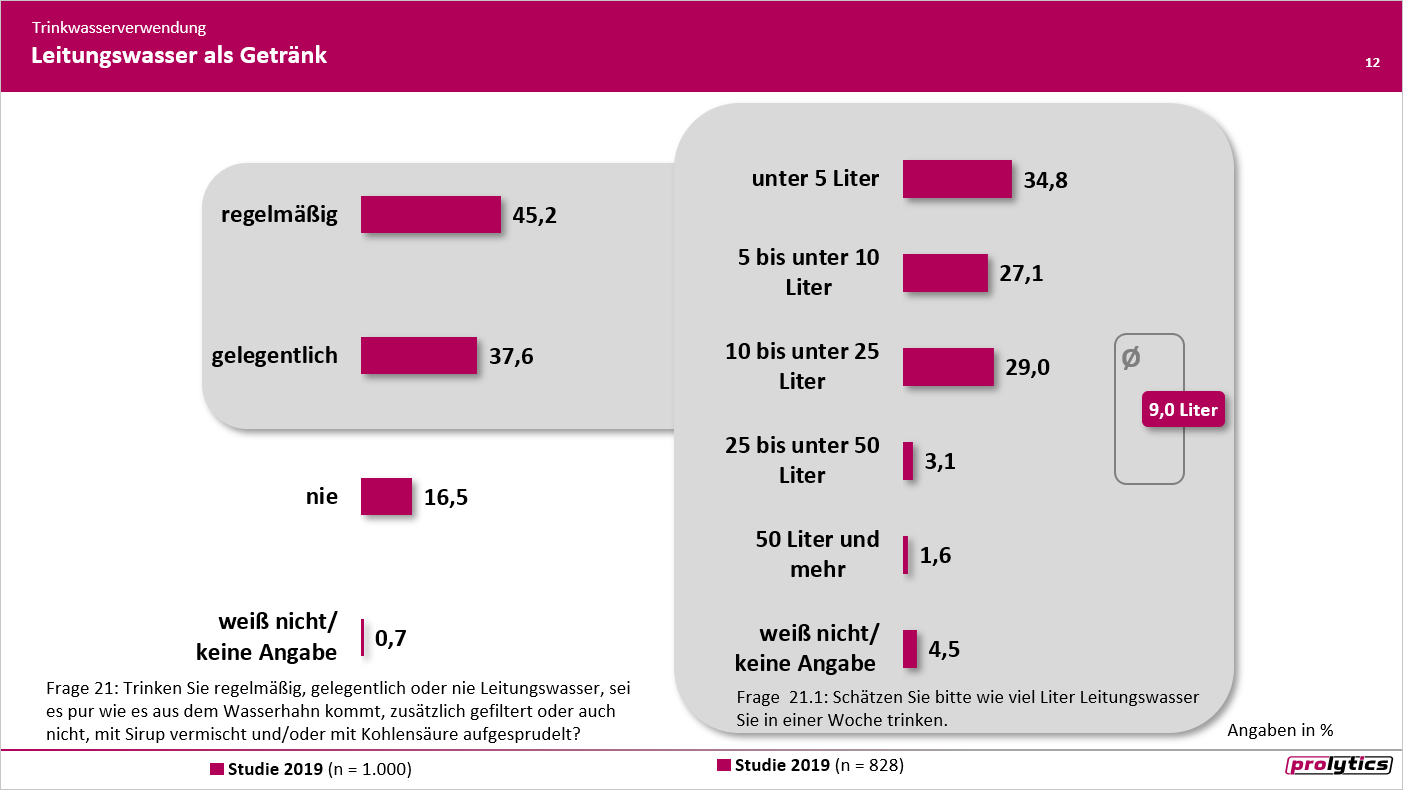 Februar 2021
13
Ergebnisse Kundenbefragung
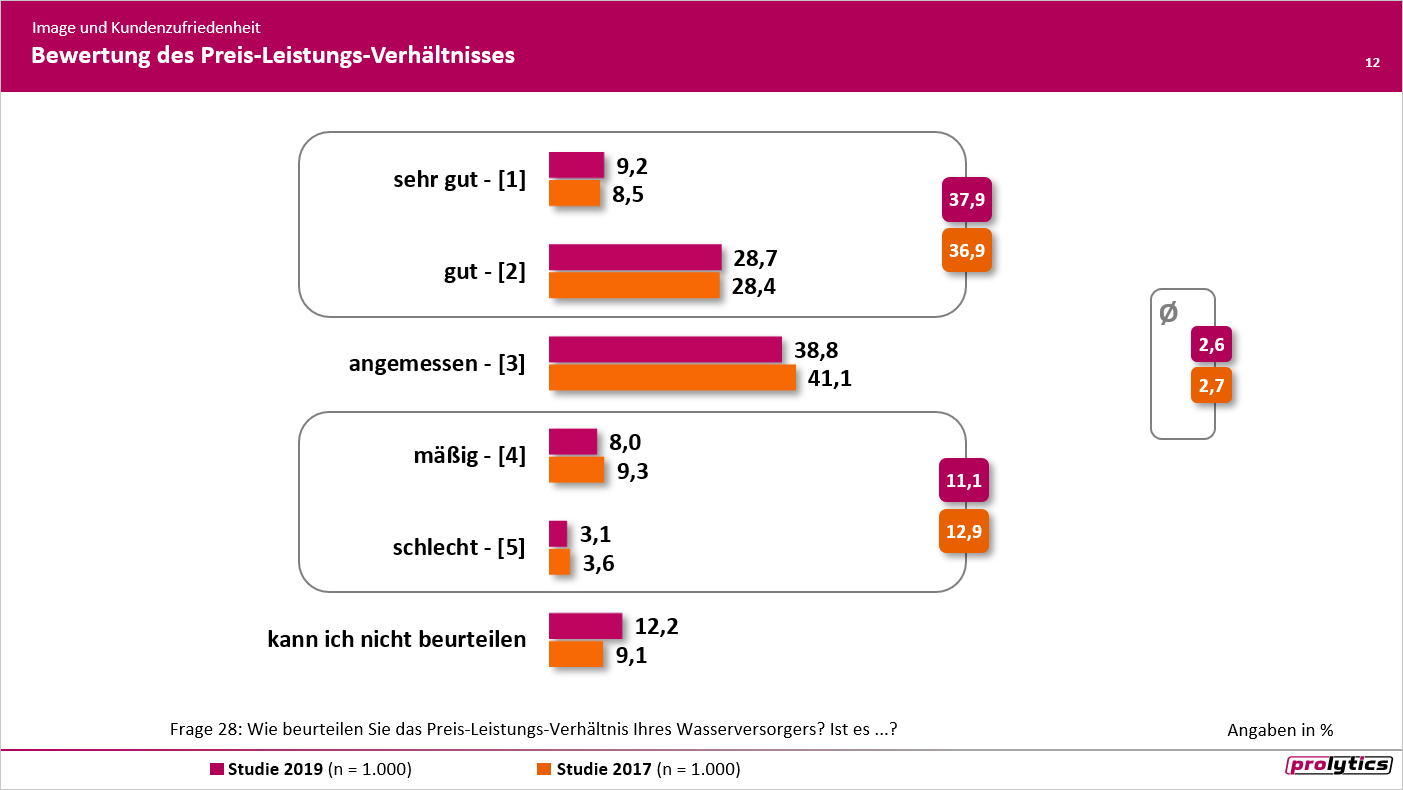 Februar 2021
14
Ergebnisse Kundenbefragung
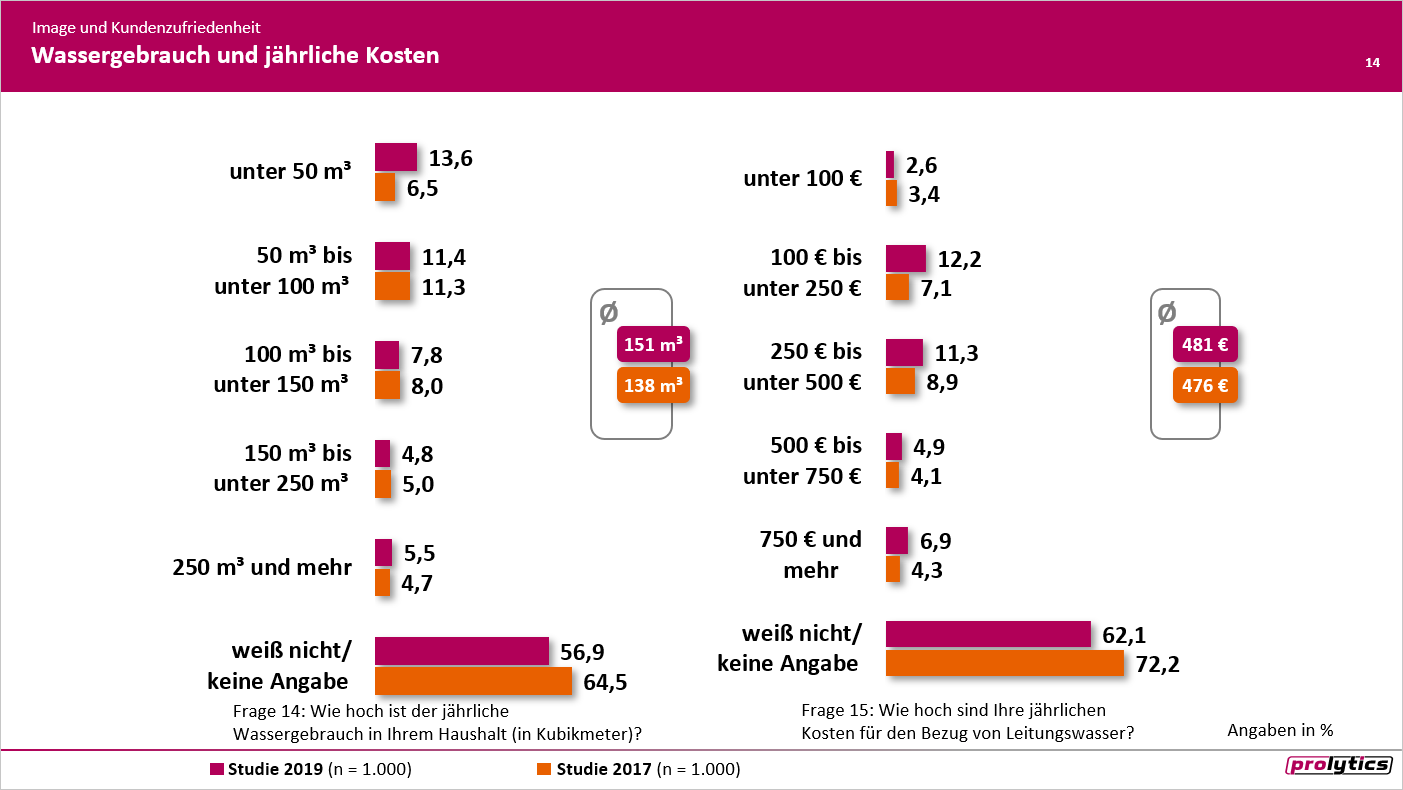 Februar 2021
15
Ergebnisse Kundenbefragung
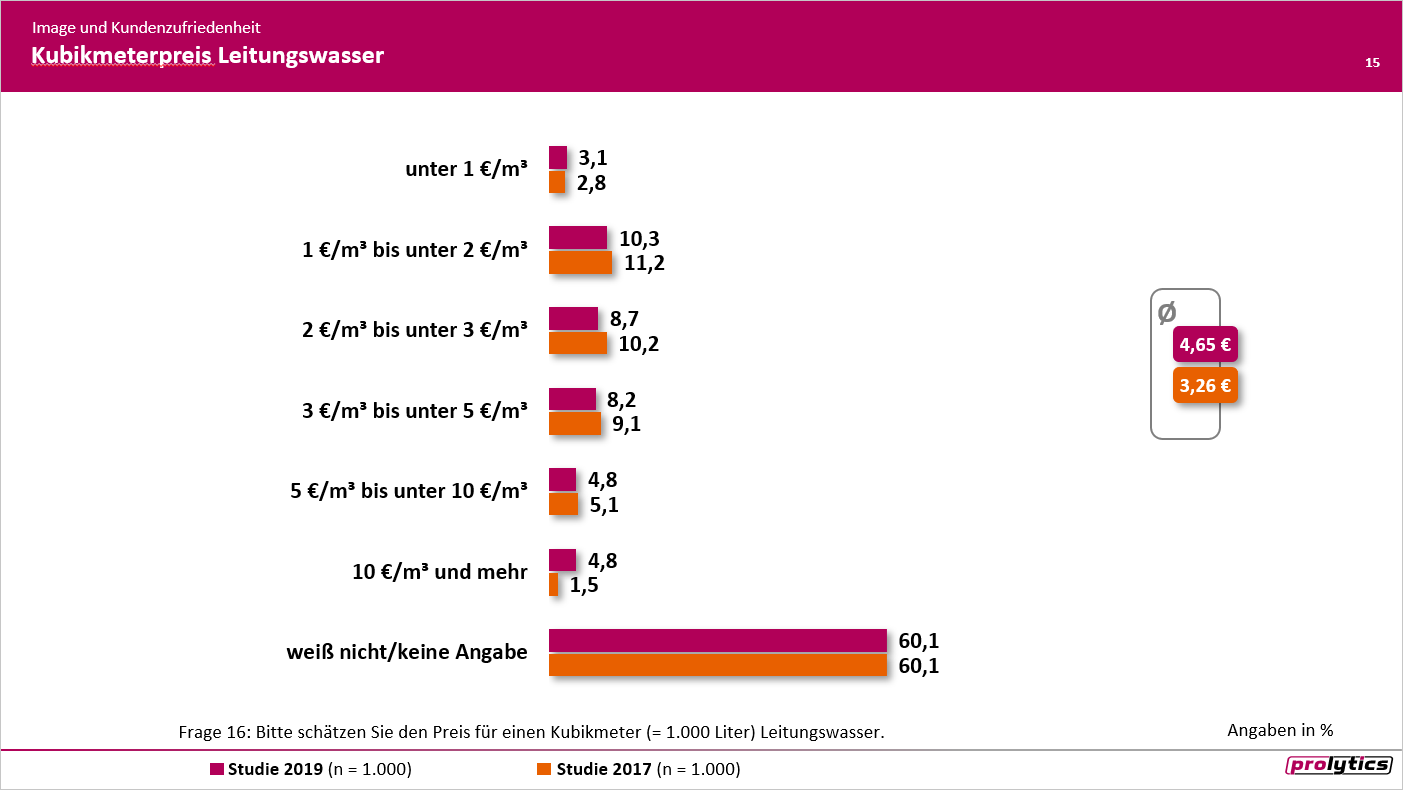 Februar 2021
16
Ergebnisse Kundenbefragung
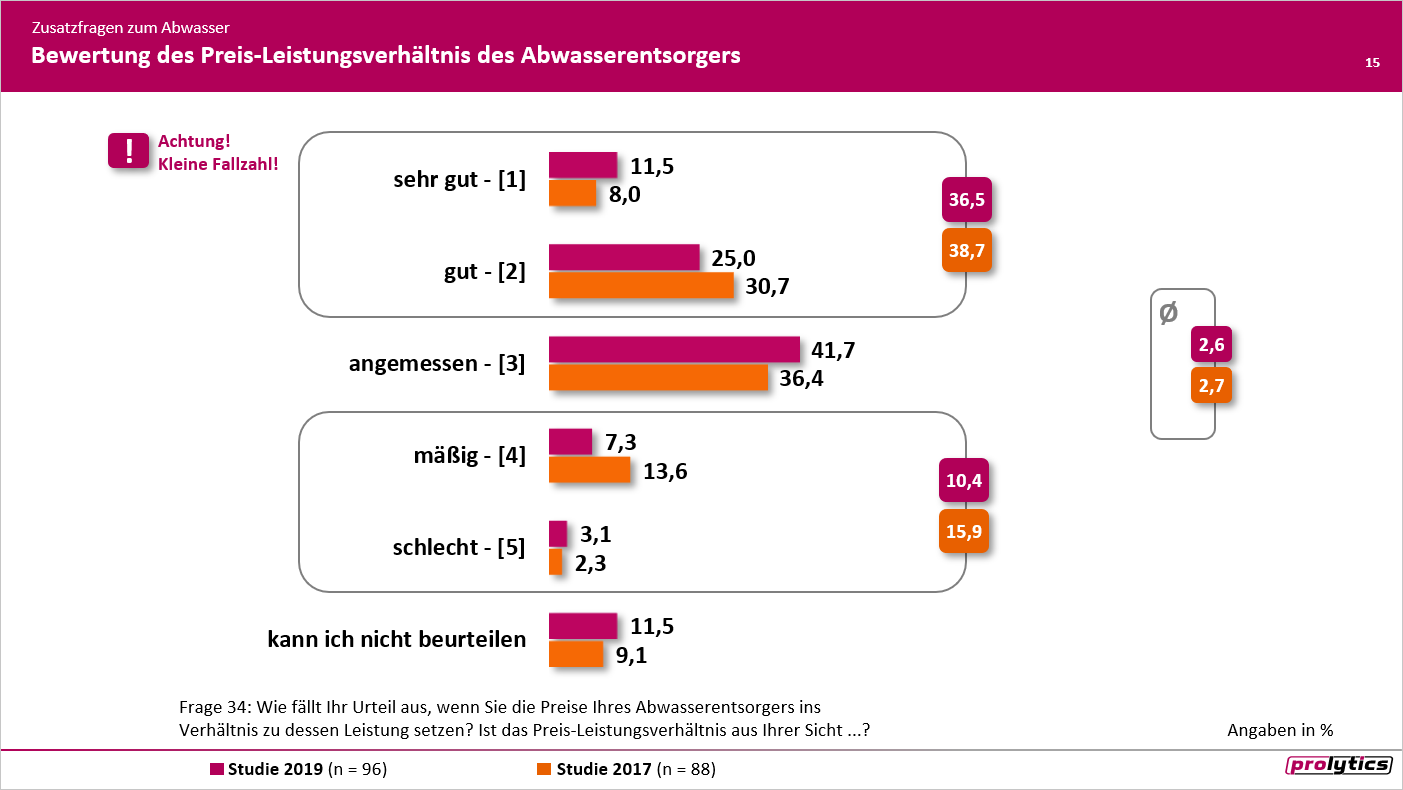 Februar 2021
17
Entwicklung der Investitionen 1990 bis 2018 in der öffentlichen Wasserversorgung
Februar 2021
18
Entwicklung des personenbezogenen Wassergebrauchs
Februar 2021
19
Arzneiverbrauch je Versicherte/r in der GKV 2018
Februar 2021
20
Chemischer Zustand der Grundwasserkörper in Deutschland
Februar 2021
21
Benchmarkingelemente
Februar 2021
22
Beispiel für eine Gliederung der Aufgabenstruktur in der Trinkwasserversorgung und Abwasserentsorgung
Februar 2021
23
Vielfalt der Benchmarking-Projekte im Bereich Trinkwasser und Abwasser
Februar 2021
24
Beispiele für Beteiligungen bei Benchmarking-Projekten
Februar 2021
25
Beispiele für Beteiligungen bei Benchmarking-Projekten
Dipl.-Ing. Dipl.-Wirtsch.-Ing. Marika Holtorff
Geschäftsbereich Wasser/Abwasser
1214
marika.holtorff@bdew.de
Februar 2021
26